Micropipettor
Practice Day
Parts
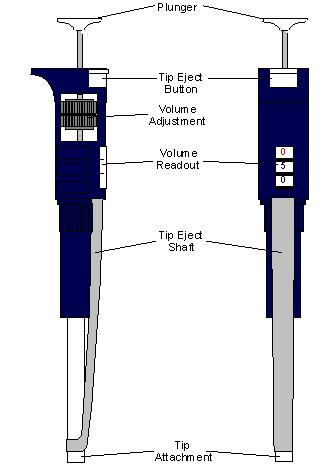 Types
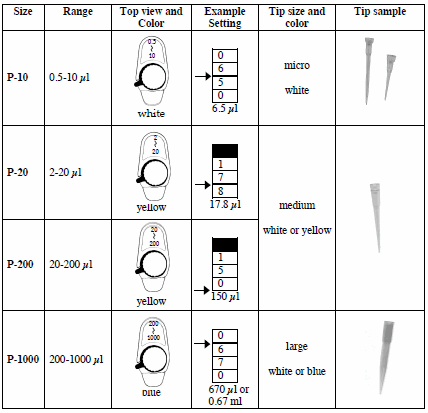 Settings
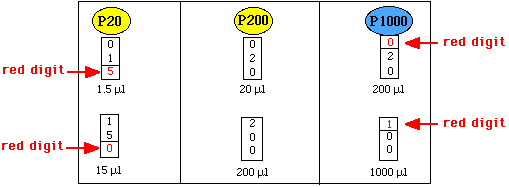 Activity I: Transferring small volumes
Use a P20 to transfer small amounts of 2X loading dye on to filter paper.
Create a series of dots
Volumes all in microlitters: 1, 3, 5, 7, 10, 15 and 20. 
Objectives
Set pipette correctly
Slow and steady extraction and dispersal
Activity II: Transferring small volumes from tube to tube
Use a P200 to transfer 4 small volumes of separate solutions into an empty eppendorf tube.  
Objectives
Set pipette correctly
Accurate and precise transfer of small volumes
Steps
Label 2 empty eppendorf tubes (E and F) and fill them with the volumes given below (volumes in microliters)




Check your work: Set P200 to 200 microliters.  Draw out all 200 microliters from tube E and F.  You should see no sample in the tube and no air at the end of the tip
Activity III: Transferring a small volume into a well
Use a P100 or a P200 to transfer 30 microliters of 2x loading dye into a well of a practice gel
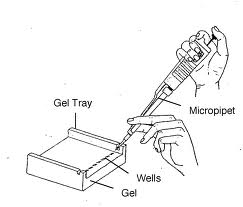 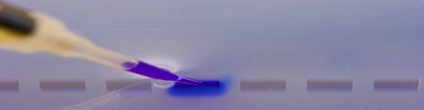